Consultancy project:
Customer Needs Analysis
By Jakub Čech & Andrej Šišolák
[Speaker Notes: Note: Please after inserting your picture, “Right Click” on the picture and “Send it to Back” to get the “Gradient” effect.]
Our Agenda
Consultancy Project | Market Analysis
01
Definition & Objectives
5 min
02
B2C Needs & Analysis
20 min
03
B2B Needs & Analysis
20 min
04
Competitors Analysis
20 min
Customer Needs Analysis
Definition & Objectives
By Jakub Čech & Andrej Šišolák
[Speaker Notes: Note: Please after inserting your picture, “Right Click” on the picture and “Send it to Back” to get the “Gradient” effect.]
Market Analysis Objectives
Consultancy Project | Market Potential Analysis | Definition & Objectives
Quantitative Analysis
Qualitative Analysis
Profit Levels
Own Qualities
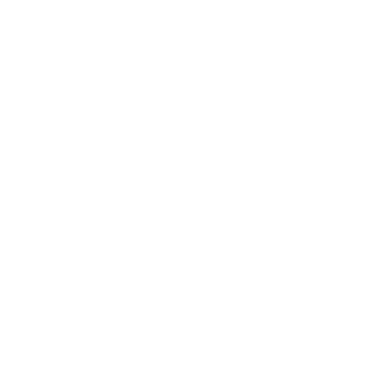 Relevant Potential
Customer Needs
Competitors Qualities
Growth Trends
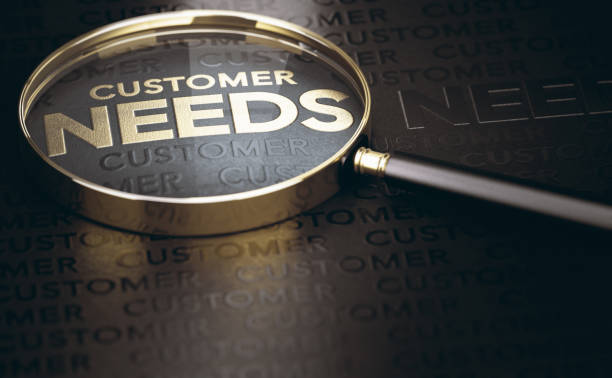 Terms Definition
Consultancy Project | Market Potential Analysis
Customer Need 
are the psychological and physical motivations that make someone want to purchase a product of service and stay loyal to that business
Type of the business
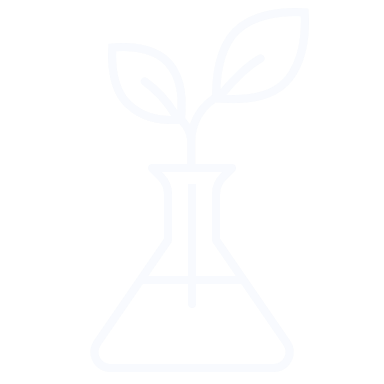 Customer needs are significantly different in Business to Consumer and Business to Business types of entrepreneurship.
[Speaker Notes: Note: Please after inserting your picture, “Right Click” on the picture and “Send it to Back” to get the “Gradient” effect.]
Customer Needs Analysis
B2C Needs and analysis
By Jakub Čech & Andrej Šišolák
[Speaker Notes: Note: Please after inserting your picture, “Right Click” on the picture and “Send it to Back” to get the “Gradient” effect.]
Market Analysis Objectives
Consultancy Project | Market Potential Analysis | B2C needs and analysis
Maslow´s hierarchy of needs
Self actualization
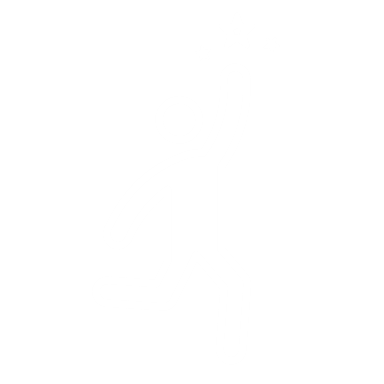 Fullfilment of personal potential. Perfection, mastery, independence
Esteem
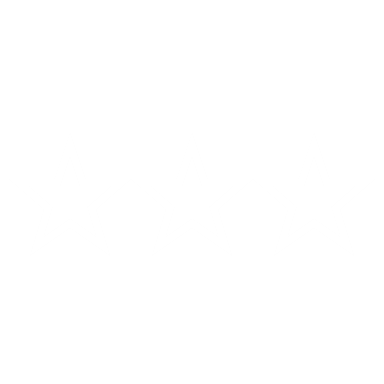 Esteem through recognition or achievement. Success, reputation and respect of others
Love and belonging
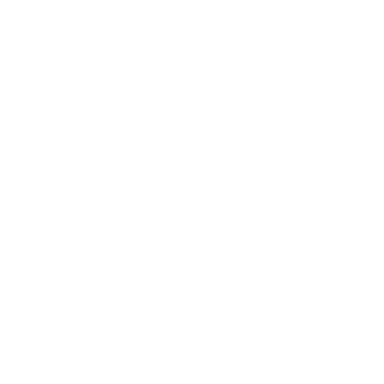 Affiliation with others. Friendship, deeper relationships, love, intimacy
Safety needs
Security through order, law and stability. Health, job, property, family
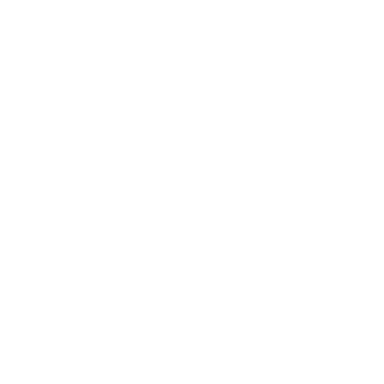 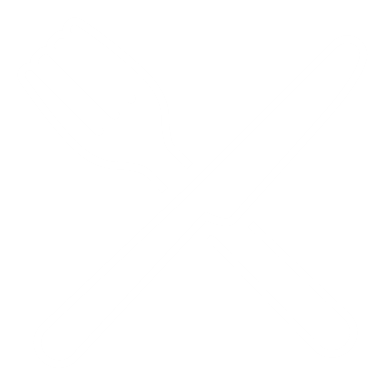 Basic necessities of life. Food, water, air, sleep, warmth, reproduction
Physiological needs
Customer Needs Analysis
Consultancy Project | Market Potential Analysis | B2C needs and analysis
The most typical product needs
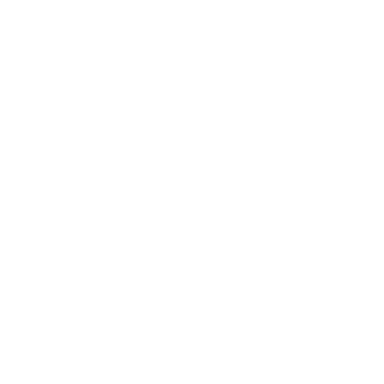 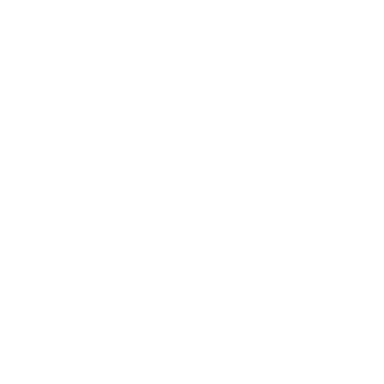 Functionality
Price
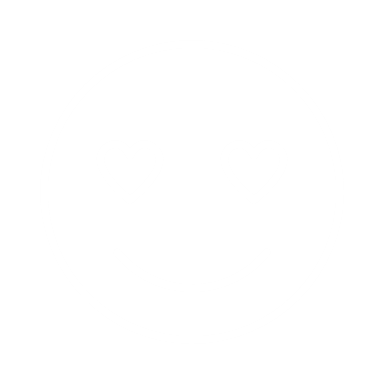 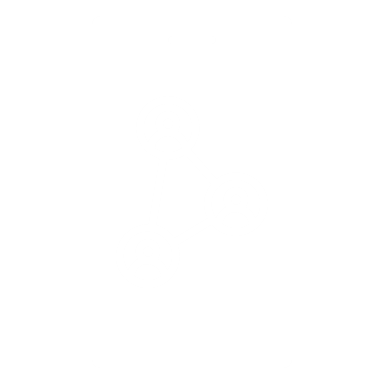 Convenience.
Experience
From
A to Z
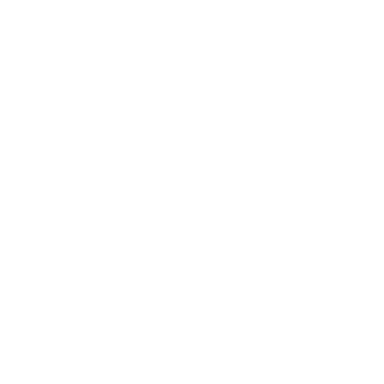 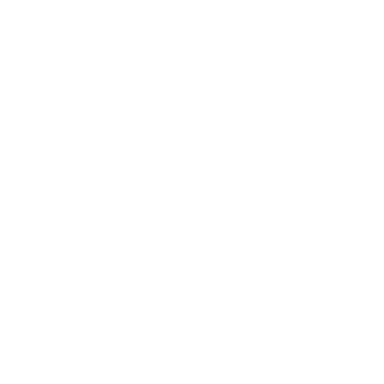 Design
Reliability
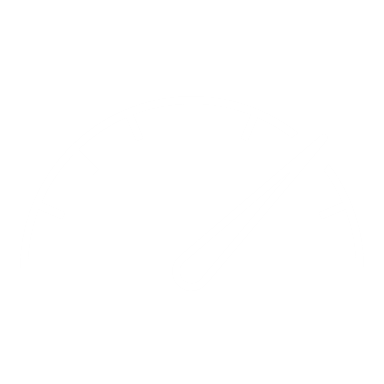 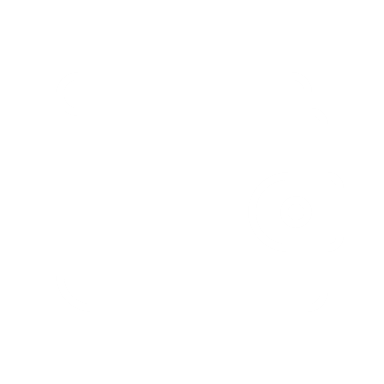 Performance
Efficiency
Customer Needs Analysis
Consultancy Project | Market Potential Analysis | B2C needs and analysis
The most typical service needs
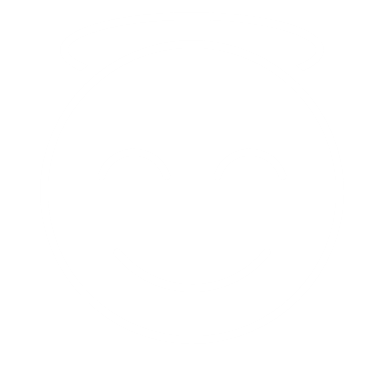 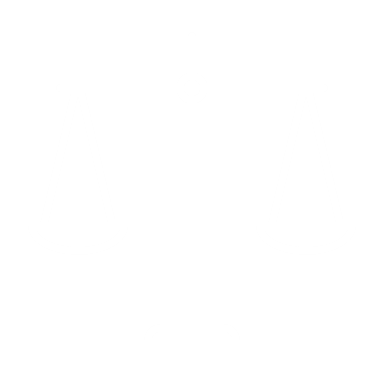 Empathy
Fairness
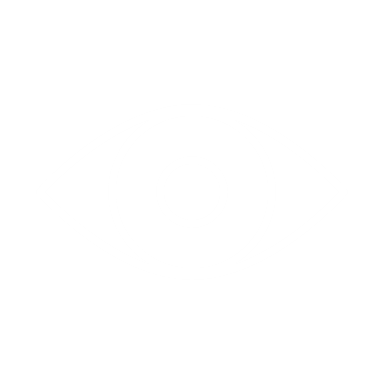 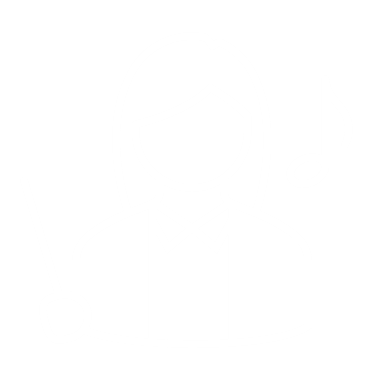 Transparency.
Control
From
A to Z
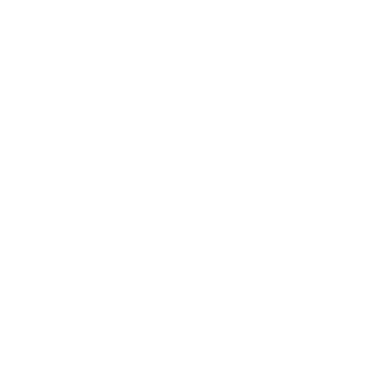 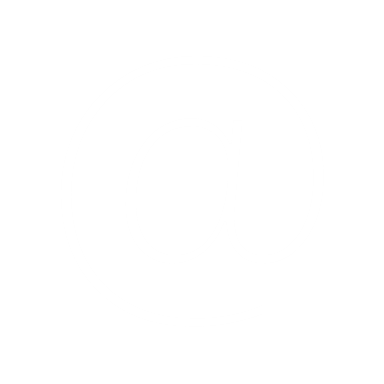 Options
Information
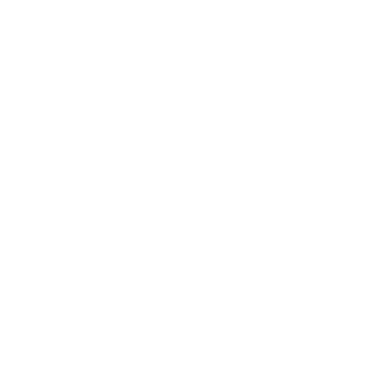 Accessibility
Needs Analysis
Consultancy Project | Market Potential Analysis | B2C needs and analysis
Data analysis
Analyzing all available data and informations based on previous experineces or public researches. The easiest way how to get a results but is the least accurate to the topic.
Questionnare
On-line or live interaction with existing or potential customers. Set of quesions, where you get the clear answer on topics you want to know. Bigger quantity, less details.
Focus groups
Most detailed method of questioning the customers. Small group of people answering the questions within one longer meeting. Goes very deep in details. You can combine with questionnare which is than used as a confirmation the results with bigger group.
[Speaker Notes: Note: Please after inserting your picture, “Right Click” on the picture and “Send it to Back” to get the “Gradient” effect.]
Customer Needs Analysis
B2B Needs and analysis
By Jakub Čech & Andrej Šišolák
[Speaker Notes: Note: Please after inserting your picture, “Right Click” on the picture and “Send it to Back” to get the “Gradient” effect.]
Customer Needs Analysis
Consultancy Project | Market Potential Analysis | B2B needs and analysis
Hard facts
Business customers basically follows three main needs. Profitability, quality and time
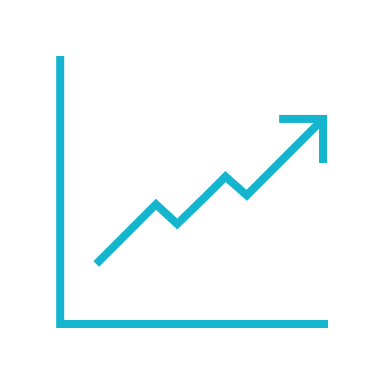 Soft needs
Happines, desire for success, wish to be different. In many cases here are the needs which customers don´t show for the first sight. Ego, power, influence, personal benefits.
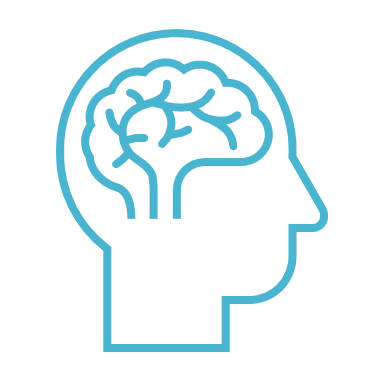 Legal topics
Everything what companies do must be alligned to the law. This can be anything mandatory for the particular area of business
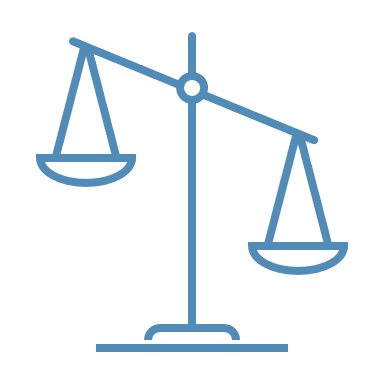 Needs Analysis
Consultancy Project | Market Potential Analysis | B2C needs and analysis
Data analysis
Analyzing all available data and informations based on previous experineces or public researches. The easiest way how to get a results but is the least accurate to the topic.
Questionnare
On-line or live interaction with existing or potential customers. Set of quesions, where you get the clear answer on topics you want to know. Bigger quantity, less details.
Focus groups
Most detailed method of questioning the customers. Small group of people answering the questions within one longer meeting. Goes very deep in details. You can combine with questionnare which is than used as a confirmation the results with bigger group.
[Speaker Notes: Note: Please after inserting your picture, “Right Click” on the picture and “Send it to Back” to get the “Gradient” effect.]
Customer Needs Analysis
Understanding of the needs
By Jakub Čech & Andrej Šišolák
[Speaker Notes: Note: Please after inserting your picture, “Right Click” on the picture and “Send it to Back” to get the “Gradient” effect.]
Customer Needs Analysis
Consultancy Project | Market Analysis | Understanding of the needs
01
02
03
04
Need
Core values
Features
Parametres
Specific requirements of the customers which motivate them for purchase
Everything what customer see as a direct impact or significant influence of the need fulfillment
Properties of the product or service, which has an impact how customers perceive the value of the product
Translation of the features to the measurable characteristics of the product or service
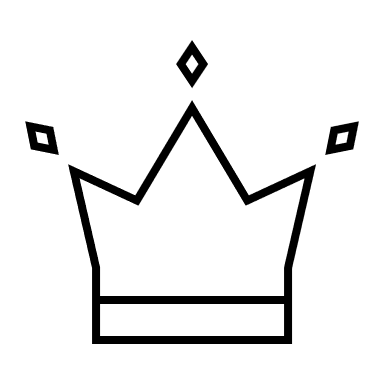 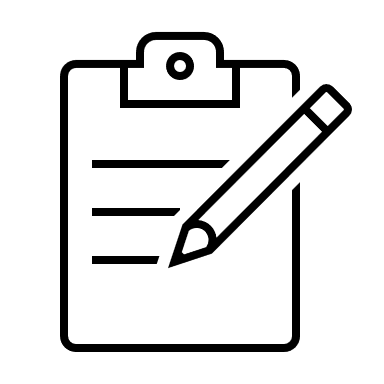 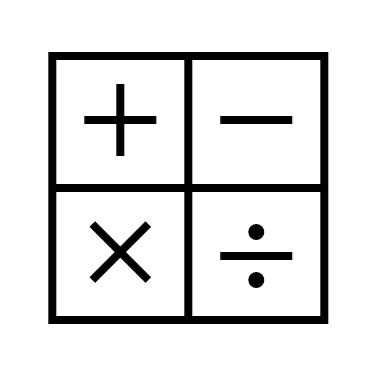 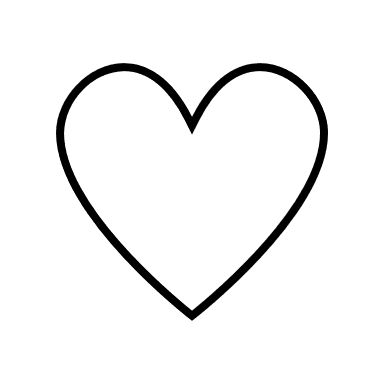 Customer Needs Analysis
Consultancy Project | Market Analysis | Understanding of the needs
Need
Example
A new ski, which allows me enjoyable and quality skiing on the perfectly prepared slopes of Austria.
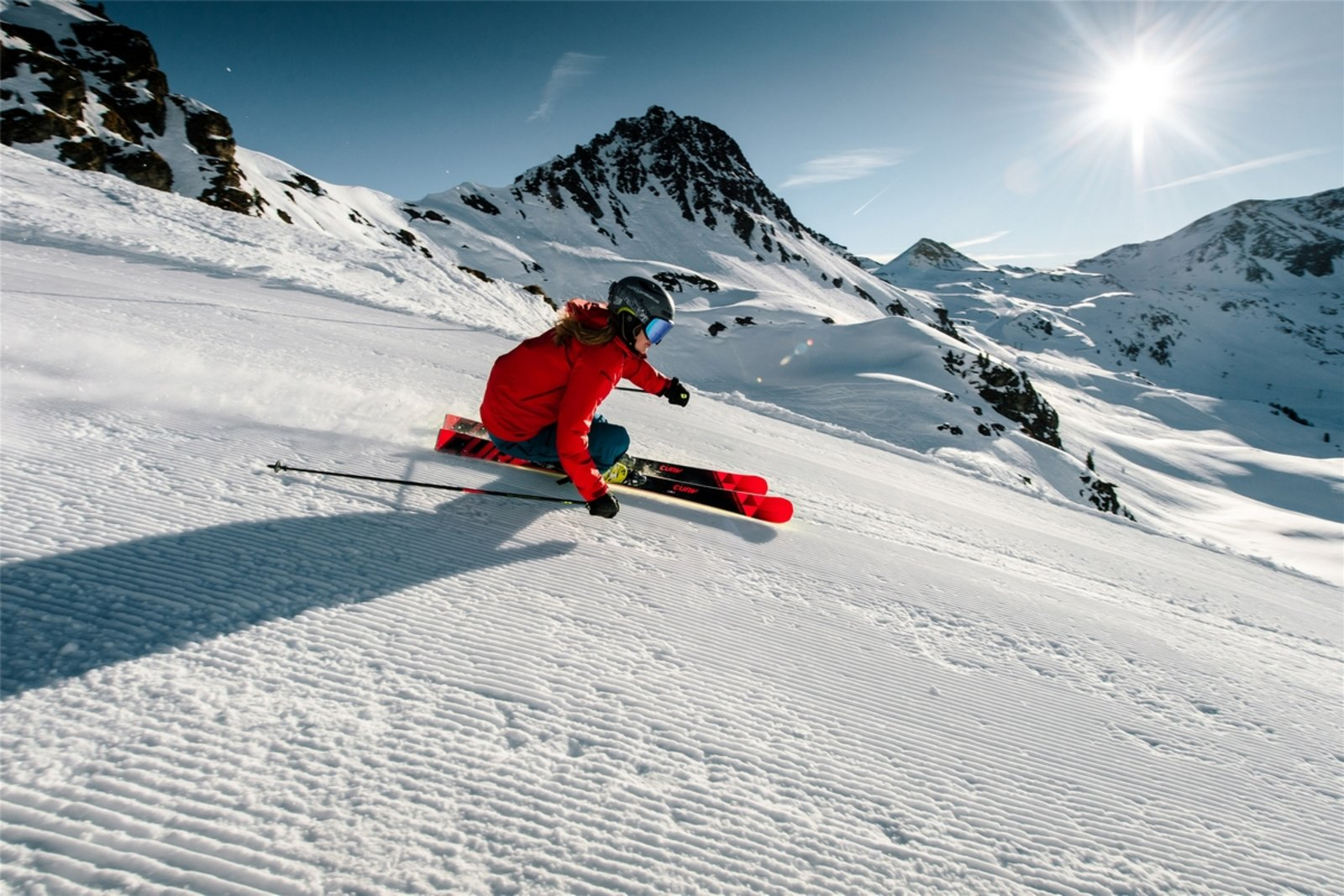 Values
Durable ski, which will last min. 10 seasons, quality made with a nice and modern design to show. Secure binding to avoid the injury. Respecting the level of skier and surface I want to ski on.
Features
Type of used materials with long warranty, made for specific ski style, easy to drive on direct paths, allow hard carving, tested binding for different people, last year model latest
Parametres
Flexibility of the ski based on the used materials, lenght and radius, model year, distance in the narrowest part below the binding, color, binding test results
Customer Needs Analysis
Sika CZ – case study
By Jakub Čech & Andrej Šišolák
[Speaker Notes: Note: Please after inserting your picture, “Right Click” on the picture and “Send it to Back” to get the “Gradient” effect.]
Customer Needs Case Study Sika CZ
Consultancy Project | Market Analysis | B2B Analysis
Key criteria for selection of materials supplier:
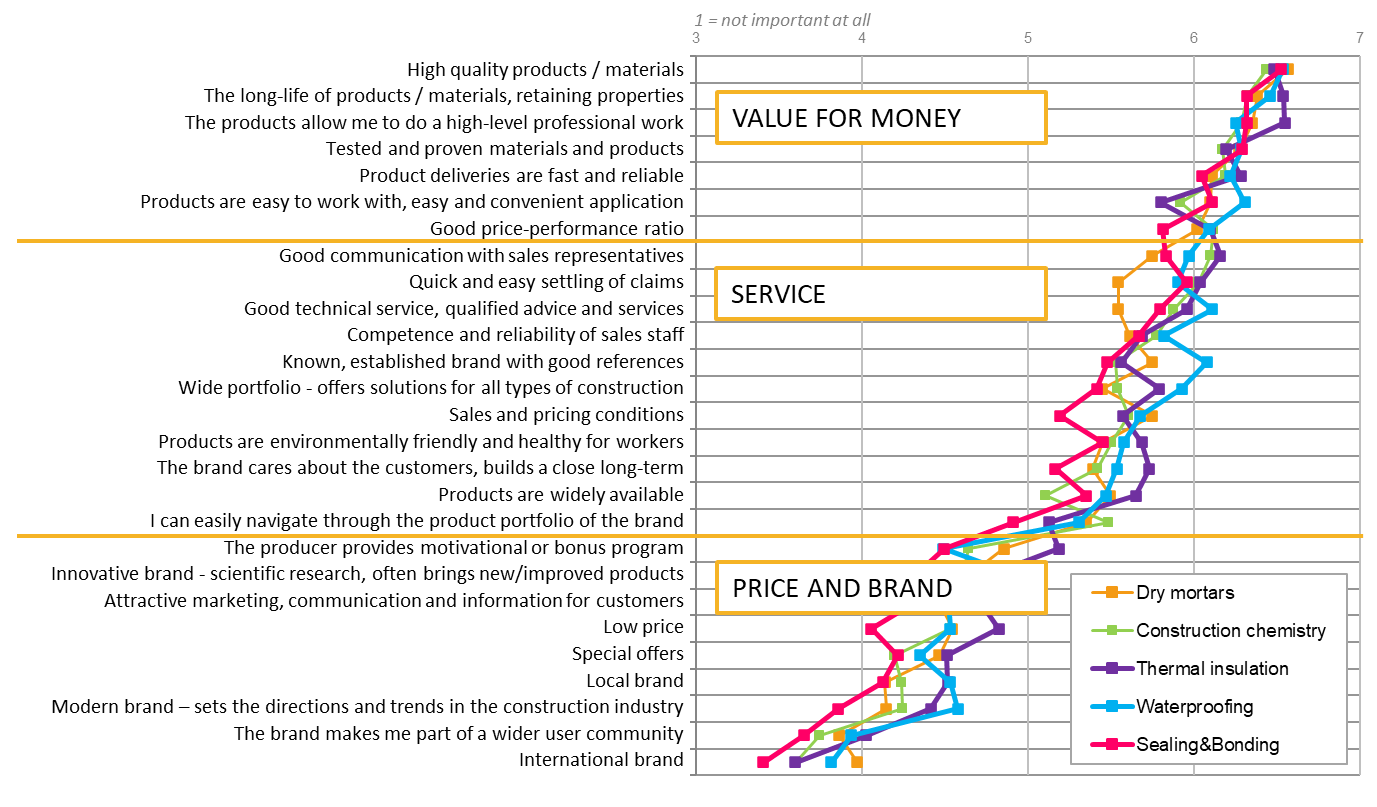 Customer Needs Case Study Sika CZ
Consultancy Project | Market Analysis | B2B Needs
Key parameters required from self-leveling compounds:
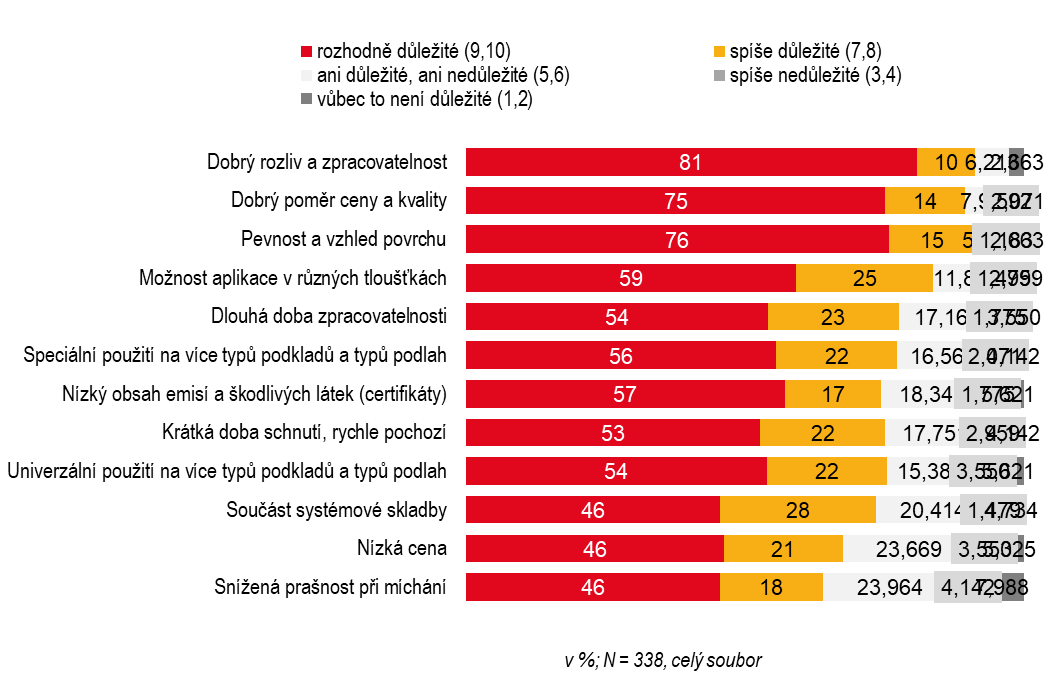 Customer Needs Case Study Sika CZ
Consultancy Project | Market Analysis | B2B Needs
Key parameters required from bituminous sheets:
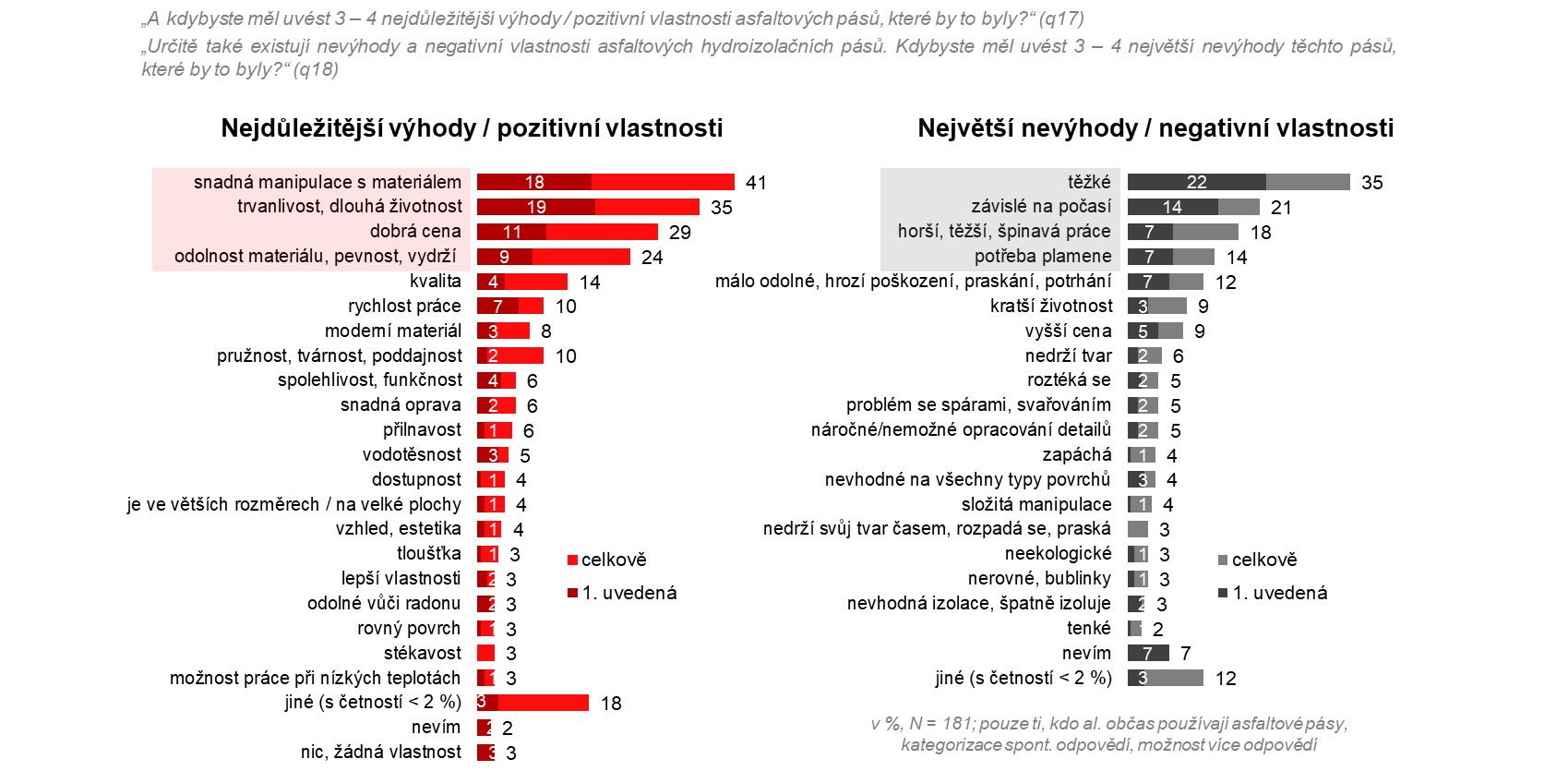 Customer Needs Case Study Sika CZ
Consultancy Project | Market Analysis | B2B Needs
Key parameters required from bituminous sheets:
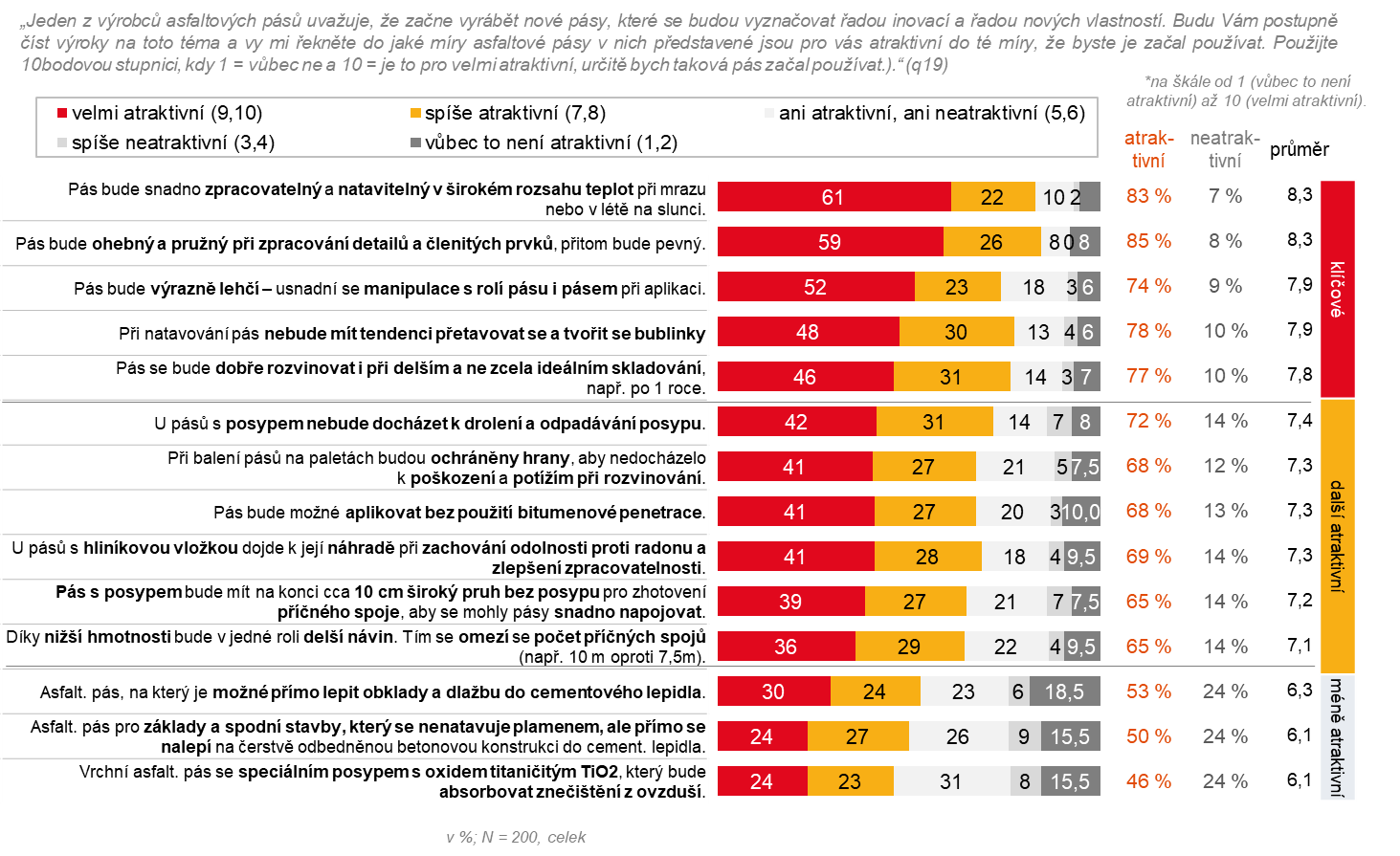 Customer Needs Analysis
Competitors Analysis
By Jakub Čech & Andrej Šišolák
[Speaker Notes: Note: Please after inserting your picture, “Right Click” on the picture and “Send it to Back” to get the “Gradient” effect.]
Market Potential Sika CZ Case Study
Consultancy Project | Market Analysis | Competitive Environment
People
Market approach
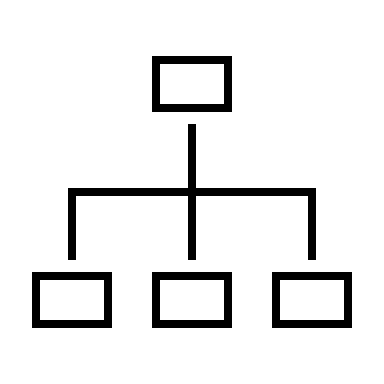 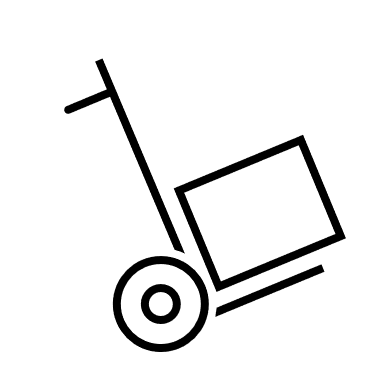 Organization of the competitors (sales representatives, KAM, KPM, sales support etc.)
Distribution chain (sales agents, distributors, own e-shop etc.), Logistics to the customers
Product
Additional Services
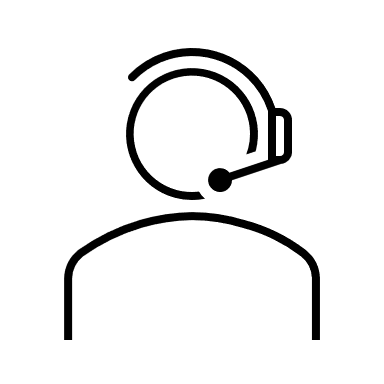 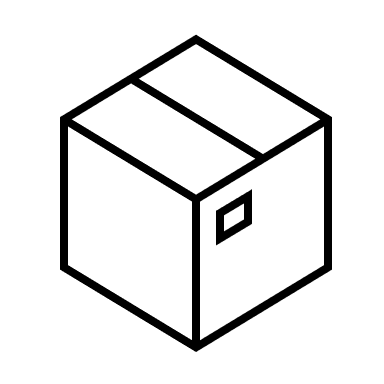 Product characteristics, main arguments used by the competitor, quality, added value
All relevant additional services (technical support, sales support, claim management etc.
Marketing
Production
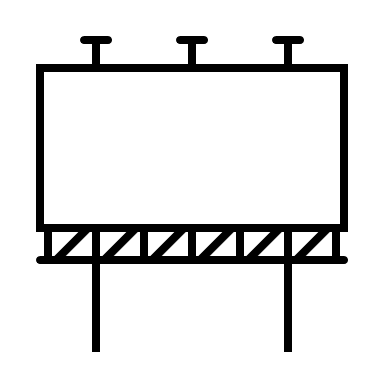 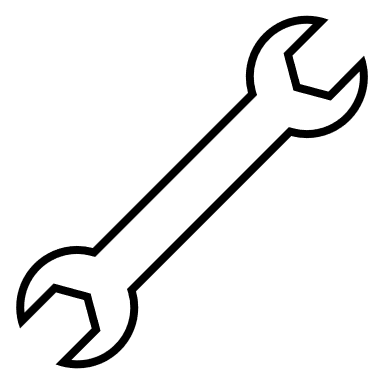 QUALITATIVE ANALYSIS
Marketing investments, comunication to the customer (advertising, on-line activities, point of sales advertisement etc.)
Does the competitors own the production plants? How many and where? What benefits they gain out of that?
Market Potential Sika CZ Case Study
Consultancy Project | Market Analysis | Competitive Environment
People:
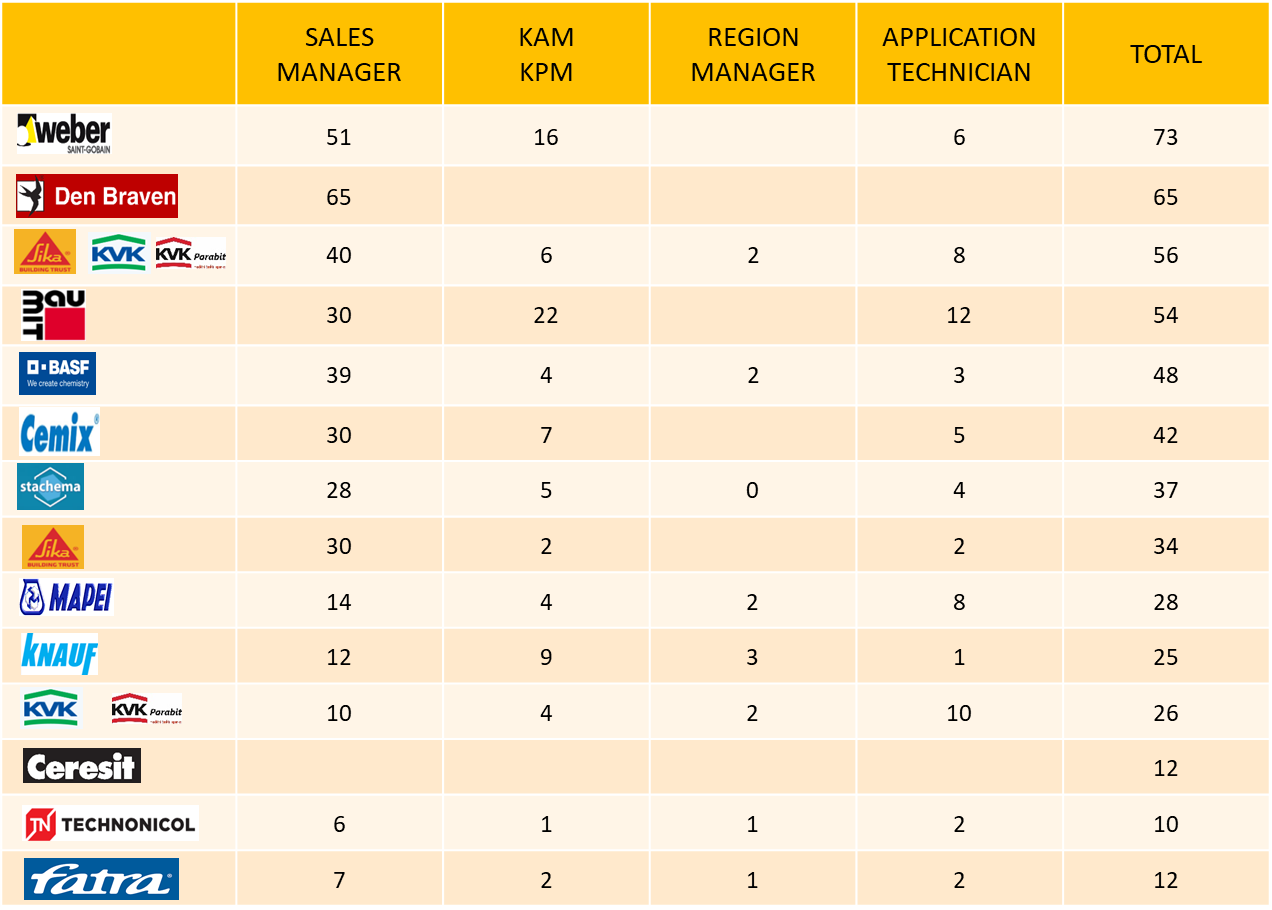 Market Potential Sika CZ Case Study
Consultancy Project | Market Analysis | Competitive Environment
Comunication | Services:
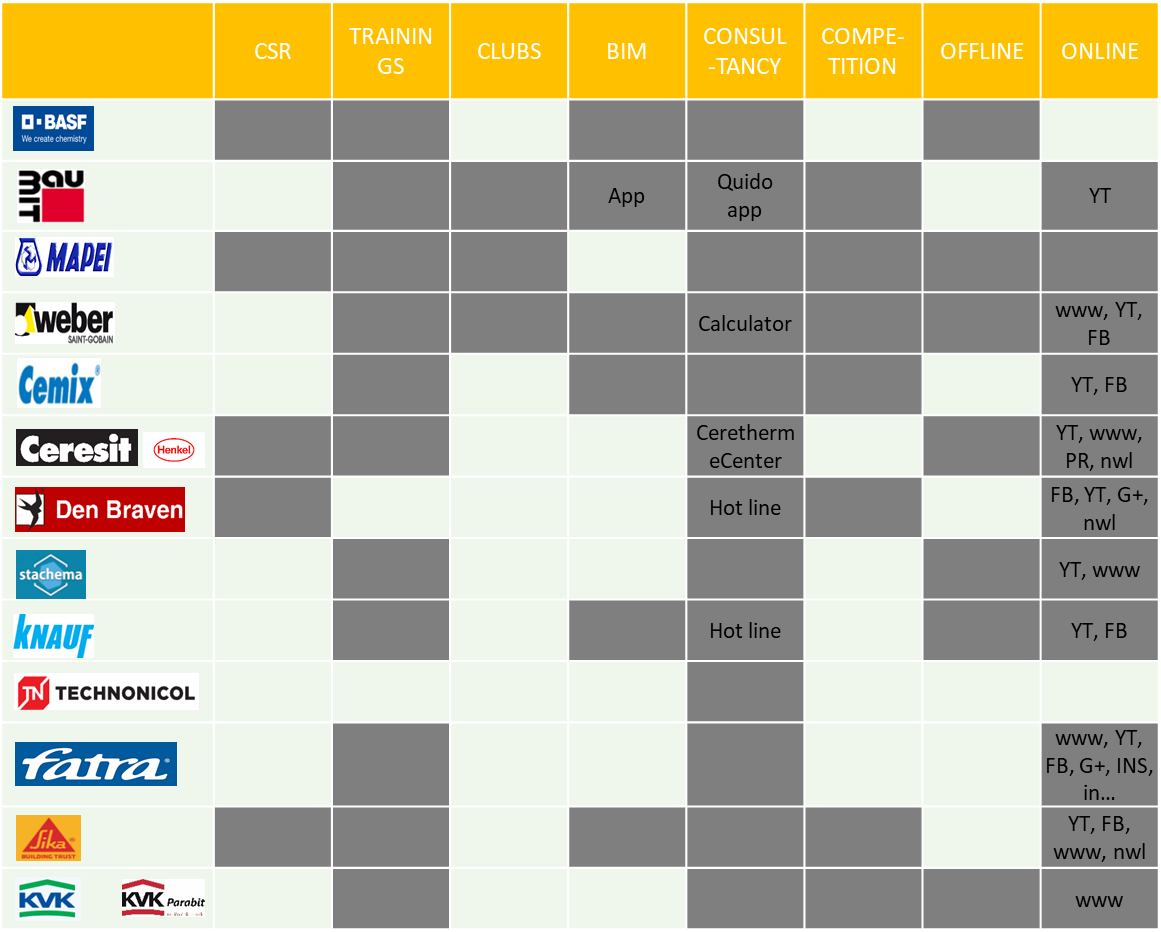 Market Potential Sika CZ Case Study
Consultancy Project | Market Analysis | Competitive Environment
Strengths & Weaknesses:
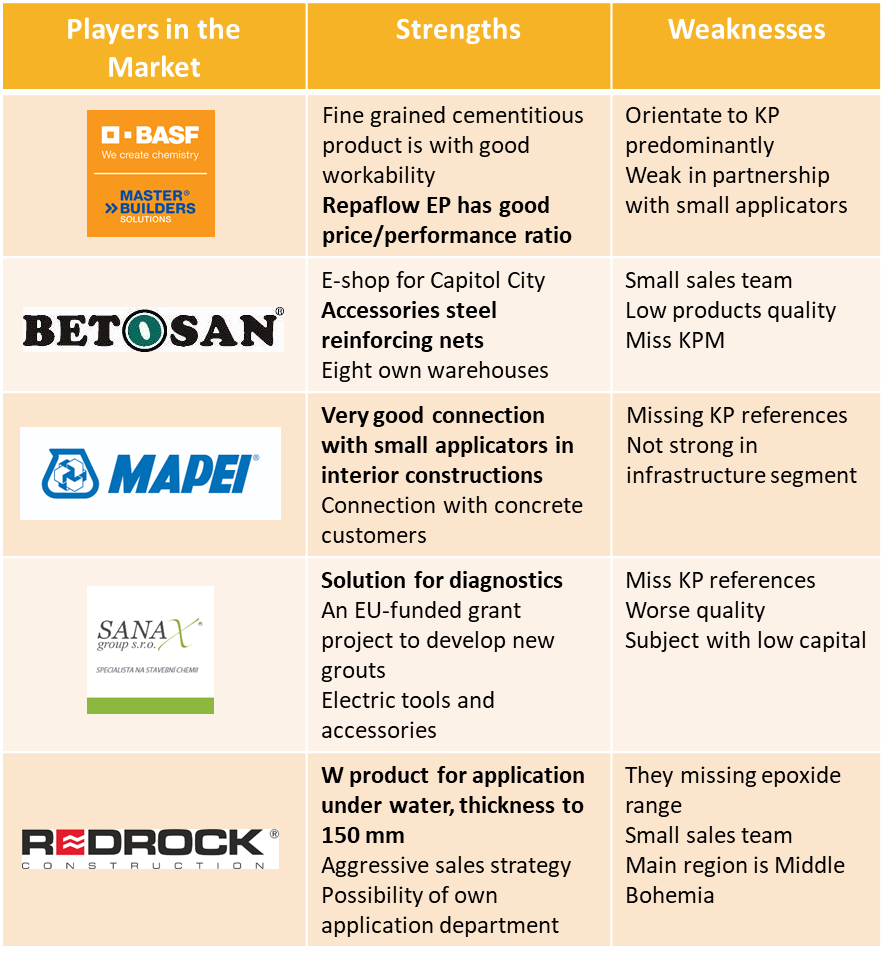 Consultancy project
The task for Seminars
By Jakub Čech & Andrej Šišolák
[Speaker Notes: Note: Please after inserting your picture, “Right Click” on the picture and “Send it to Back” to get the “Gradient” effect.]
Seminar Task Assignment
Consultancy Project | Task for the seminar 2|
Vertical analysis
Top - Down
Vertical analysis
Bottom - Up
Horizontal analysis
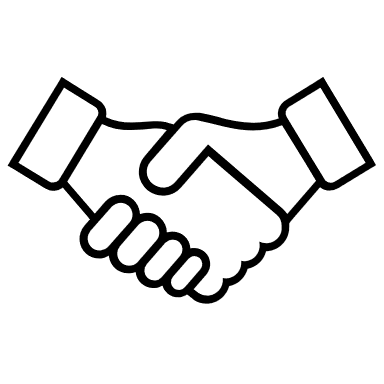 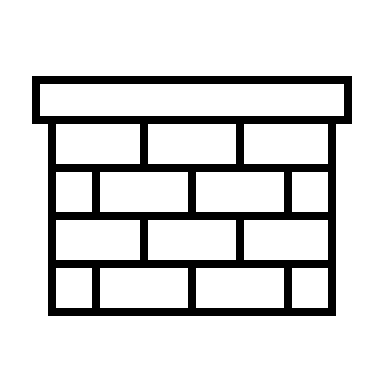 Based on the data you gain from the databases, prepare and present completed analysis and the calculated potential for your products / services
Prepare and present the completed analysis of competitive environment. Show us again the calcuted potential based on this part of analysis. We will work together on the qualitative part
Be ready to present completed analysis of customers and their potential for your products / services. We will work together on the qualitative part (customer needs, influencers etc.)
Expected Outcome
Consultancy Project | Expected outcome
Format
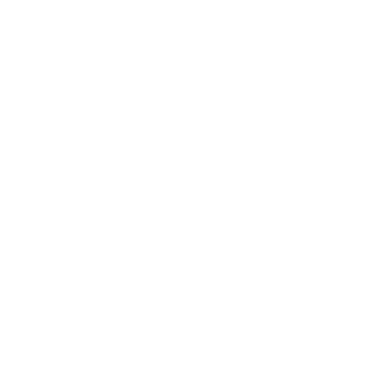 Any of your favourite presentable format which can be presented during the seminar to the others
Number of slides
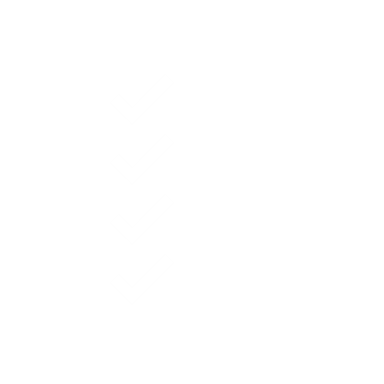 We don´t calculate the number of slides, important is to have all required informations
At the seminar
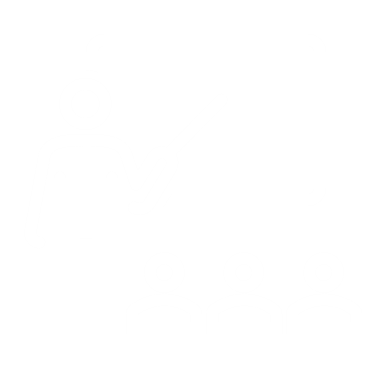 Every team will present, the rest of the teams and lecturer will than comment, ask and discuss.
[Speaker Notes: Note: Please after inserting your picture, “Right Click” on the picture and “Send it to Back” to get the “Gradient” effect.]
Thank You
For Your Watching
Jakub & Andrej